День Победы – 9 мая!
Тема проекта(на выбор)- Экскурсия к памятнику славы- Газета «День Победы – 9 мая»
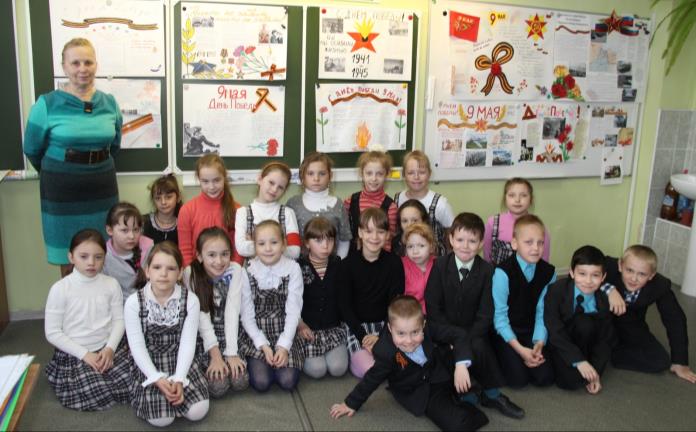 Планируемые результаты.Личностные.- Испытывать чувство гордости за свой народ, выигравший Великую Отечественную Войну.- Проявлять интерес к чтению литературных произведений о героизме людей в годы ВОВ, посещать библиотеку, готовить материал к проекту, обращаясь к разнообразным источникам информации.- Проявлять доброжелательность по отношению к другим при работе в группе, уметь слушать других.Метапредметные.- Формулировать вместе с учителем учебную задачу проекта в соответствии с целями темы.- Коллективно составлять план проекта, продумывать возможные этапы изучения данной темы.- Оценивать результаты своих действий. Оценивать результаты работы сверстников по совместно выработанным критериям.- Принимать и сохранять  цель деятельности коллектива или малой группы, участвовать в выработке путей ёе достижения, участвовать в распределении функций и ролей в совместной деятельности.Предметные. - Просматривать и выбирать книги для самостоятельного чтения и поиска нужной информации(справочная литература) по совету взрослых.- Понимание особой роли России в мировой истории, воспитание чувства гордости за национальные совершения, открытия, победы.
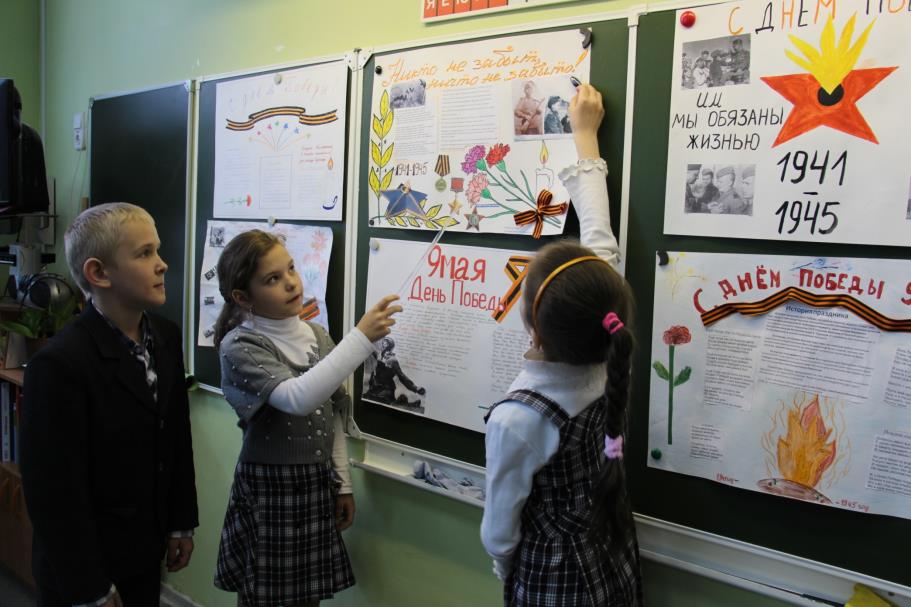 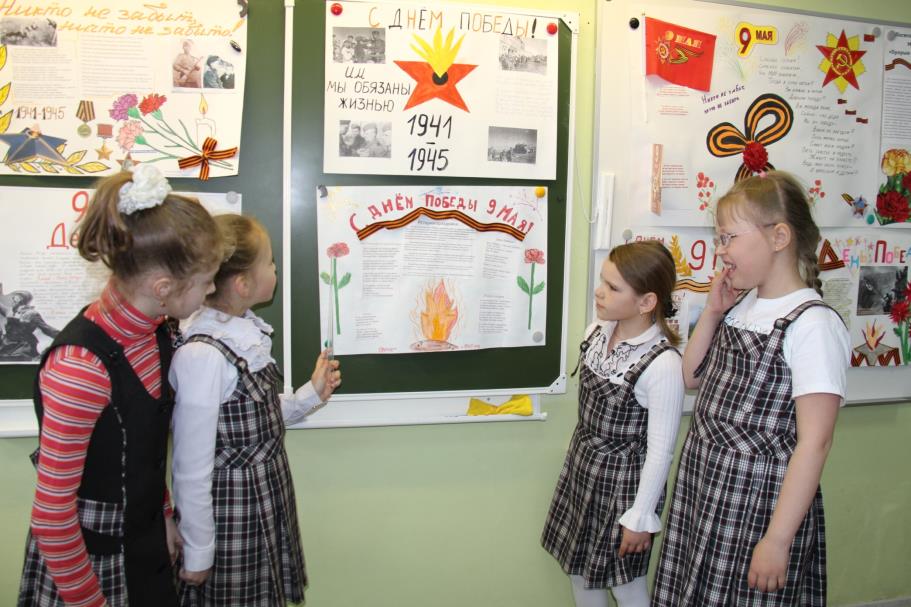 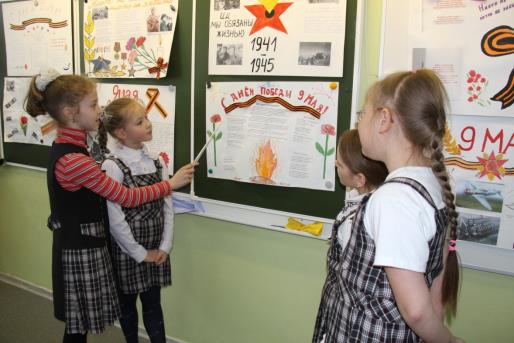 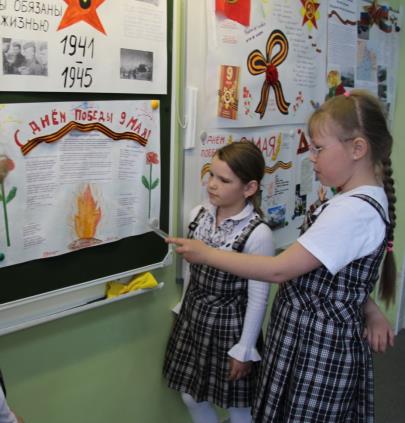 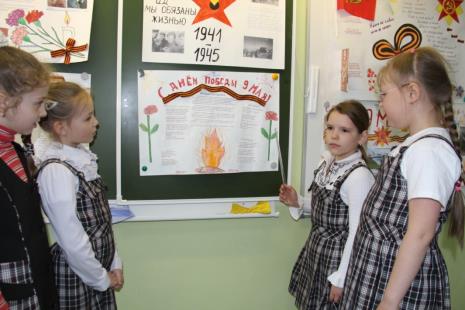 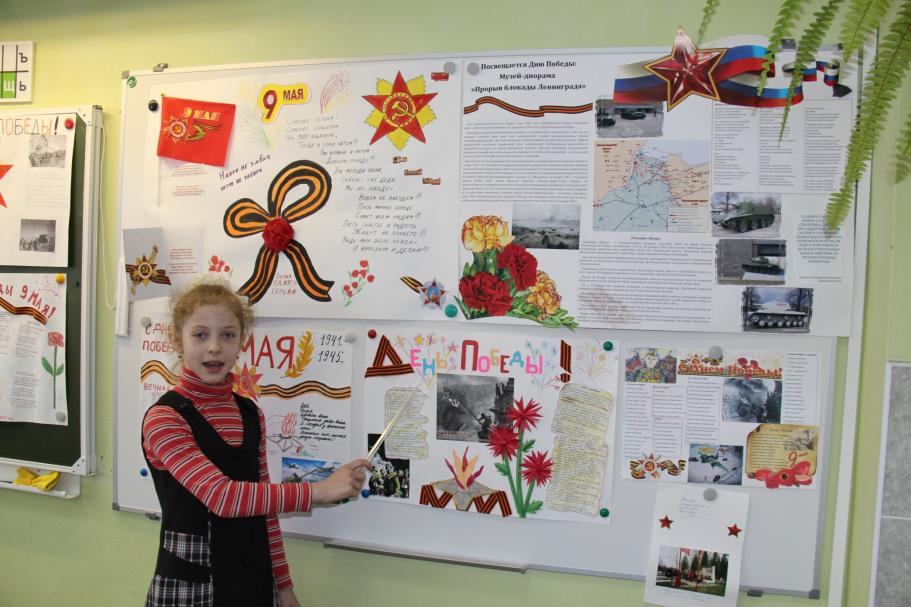 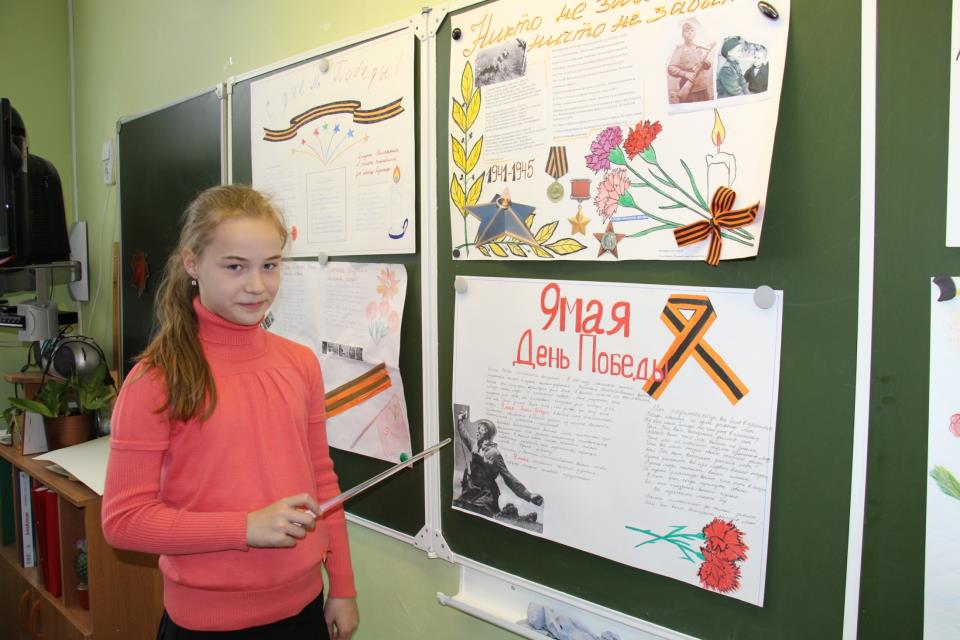 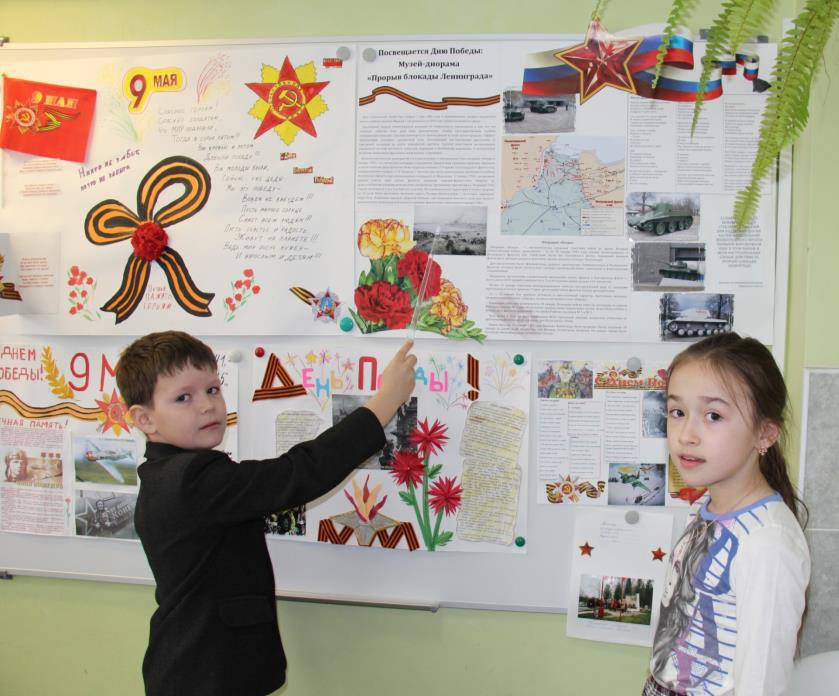 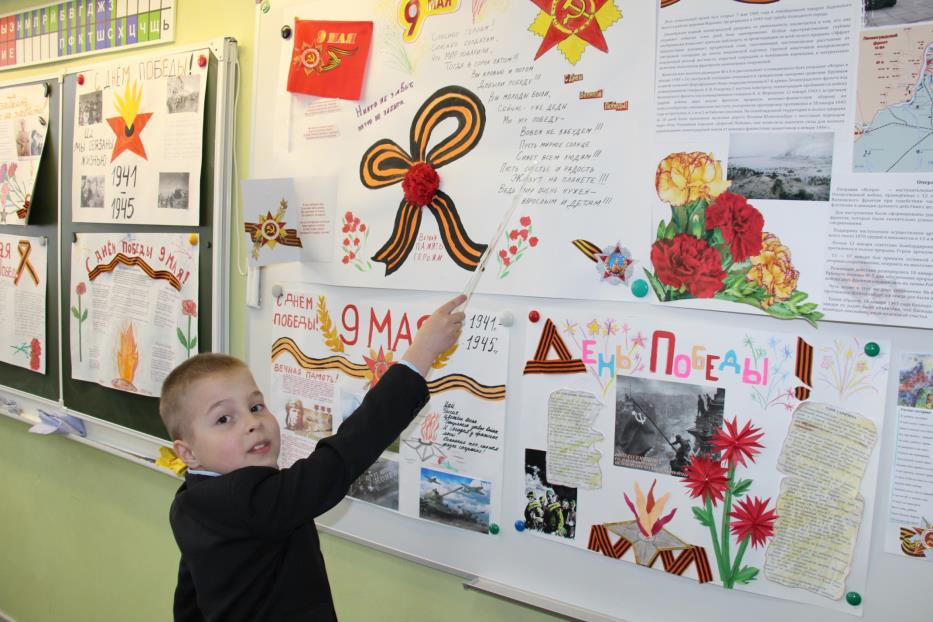